Year in Review
SPCSA presentation to Board
14 December 2018
1
PURPOSE
LEGISLATIVE INTENT & STRATEGIC PLAN include the following:
Improve the learning of pupils and, by extension, improve the system of public education;
Encourage the use of different and innovative teaching methods;
Create new professional opportunities for teachers and other educational personnel, including, without limitation, the opportunity to increase the accessibility and responsibility of teachers and other educational personnel for the program of learning offered.
 Build a culture of innovation and collaboration.
Sharing Best Practices is just good practice.
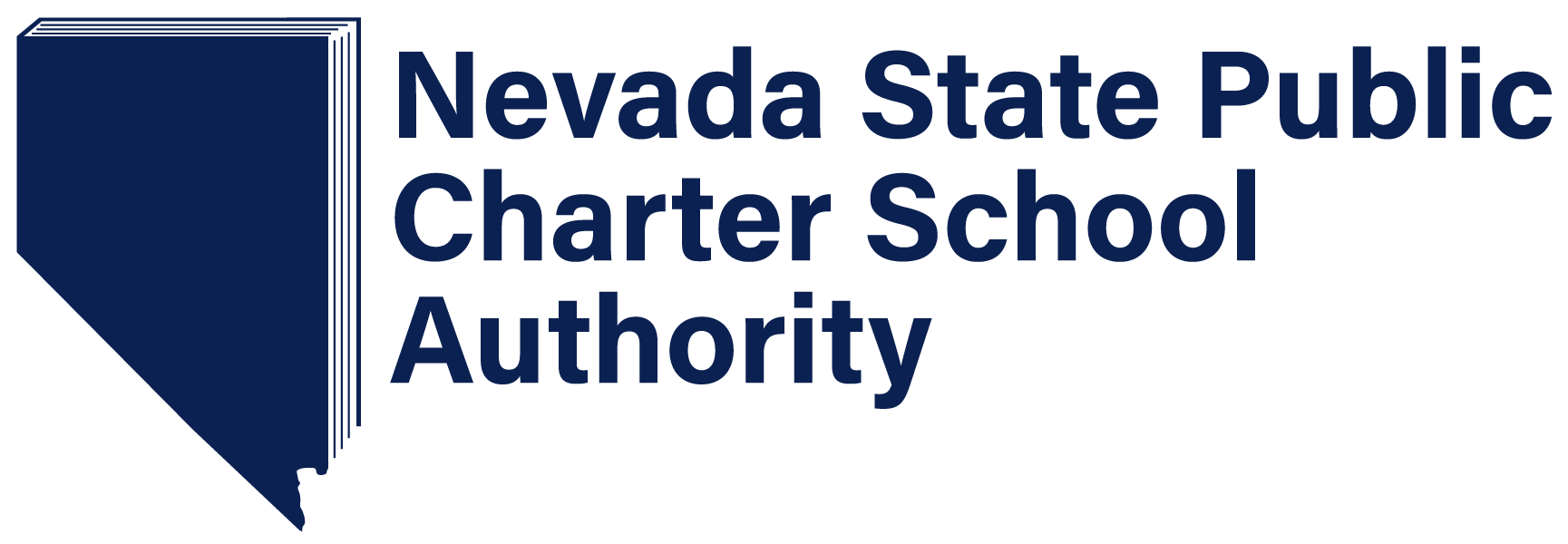 2
2018 FoCUS on SCHOOLS
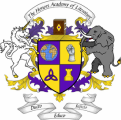 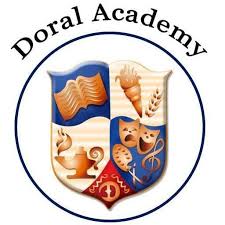 Honors Academy: March 23

Doral Academy: May 14

Coral Academy: August 24
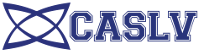 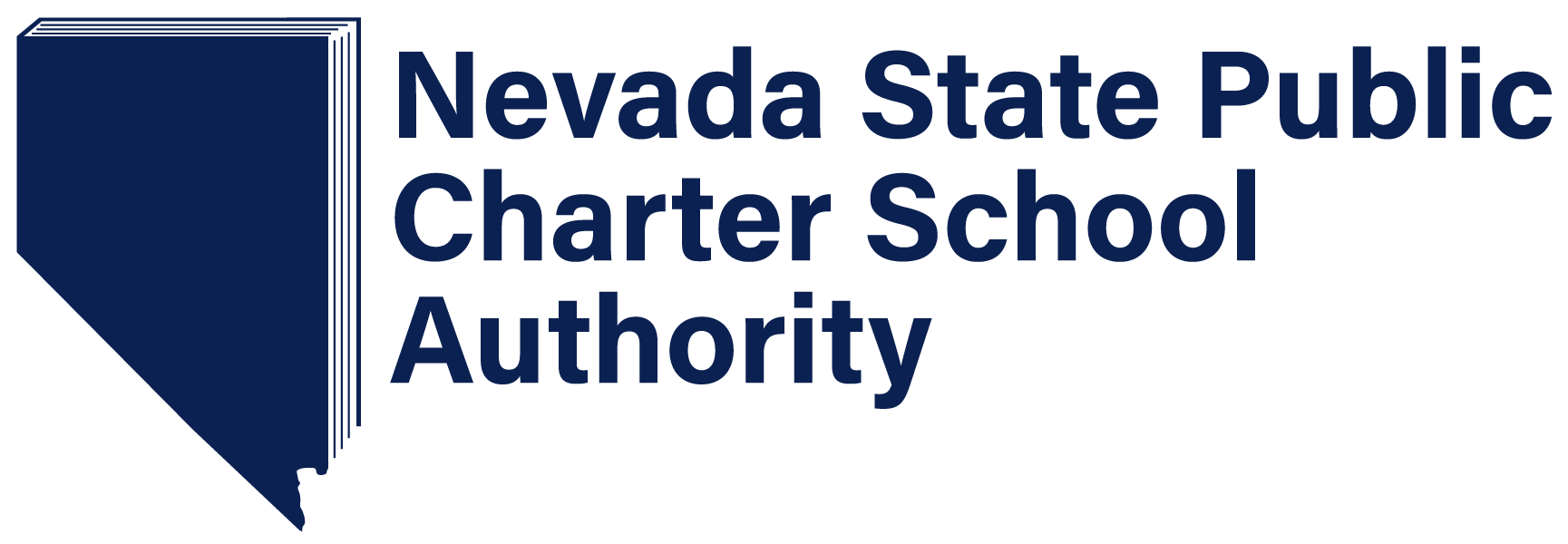 3
Key tAKe-AWAYs & BEST PRACTIcES
1. DATA DRIVEN INSTRUCTION & INQUIRY
Use of DataWise - Honors
 8-step process
 Developed at Harvard Graduate School of Education
 Provides systematic way of looking at data and assessment results
Professional Learning Communities (PLCs) - Doral
 Analyze student assessments, results, and data
 Meet regularly to assess progress to goals
MAP testing & PSAT in 8th grade - Coral
 Identifies the pace at which students can thrive
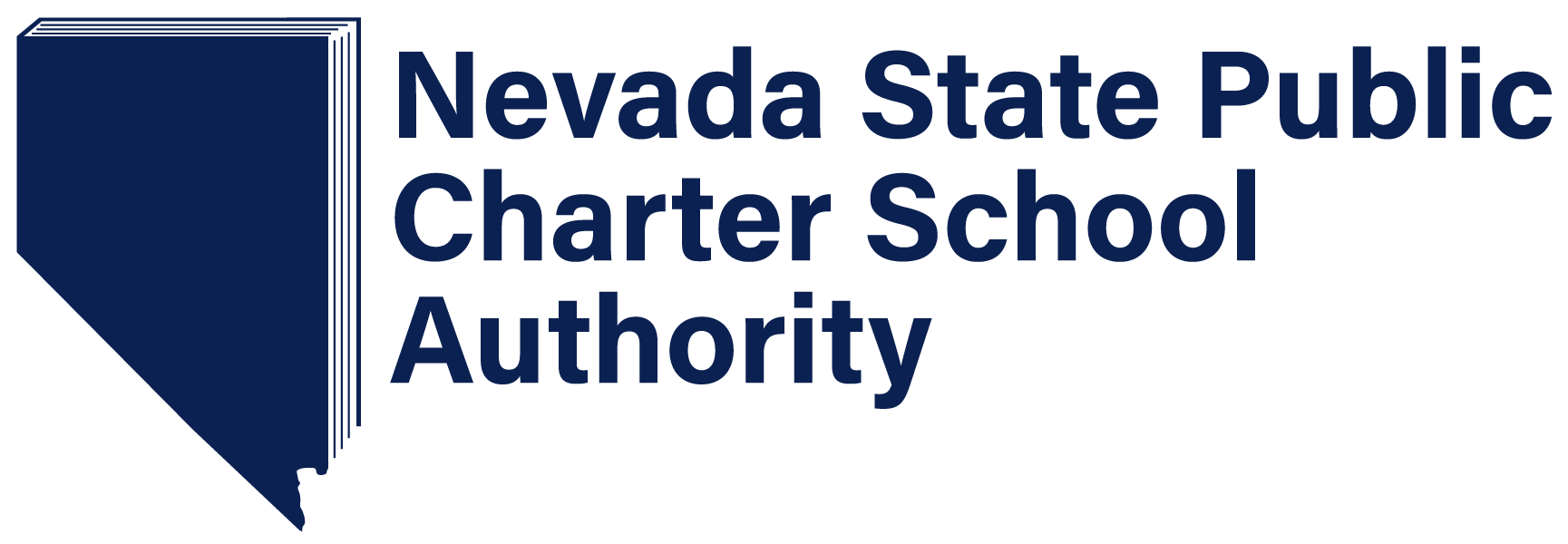 4
Key tAKe-AWAYs & BEST PRACTIcES
2. COLLABORATION
 Grade Level/Content Teams Teamwork
 Designated time weekly during contract hours
 Focus on working together and producing strong outcomes
School Design
 Teacher Evaluation system
Designed with teachers and administration
Strong use of Student Data, Pre- & Post-Conferences around observations
Key, critical areas of evaluation that focus on priorities of mission
Principal Evaluation system
Completed with same level of collaboration and rigor
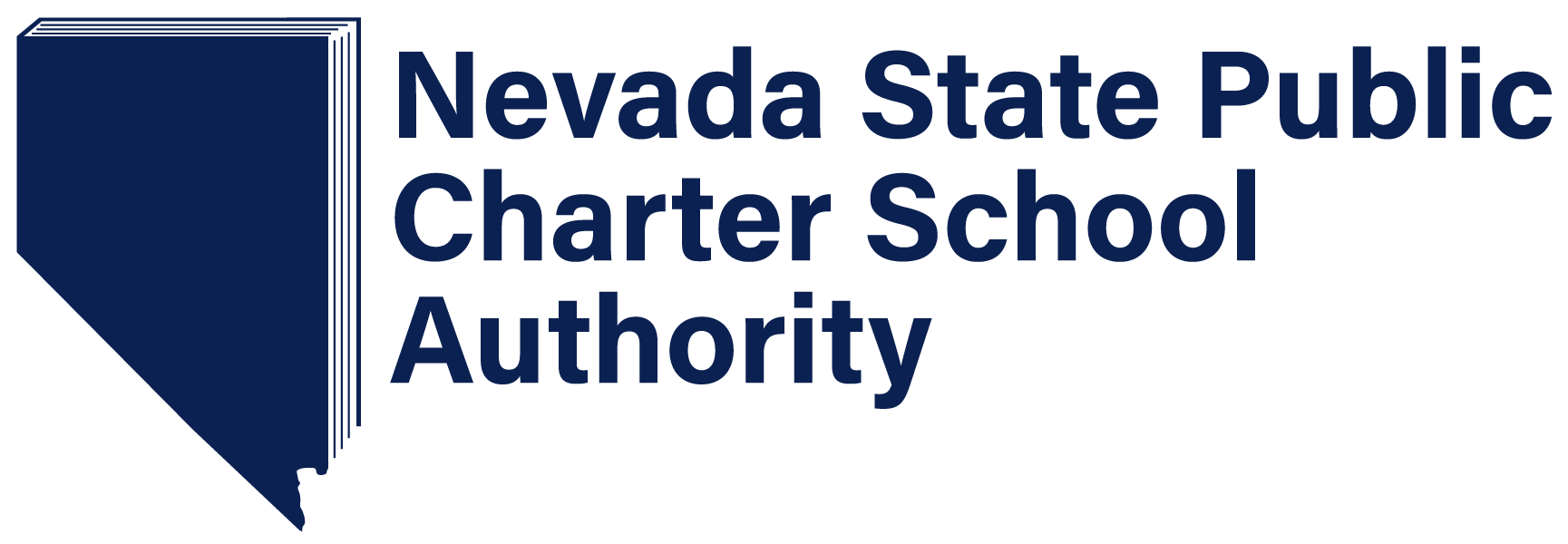 5
Key tAKe-AWAYs & BEST PRACTIcES
3. STRONG PROFESSIONAL DEVELOPMENT

 Frequent Staff Development Days led by designated staff

 Consistent PLCs
 In addition to data analysis, developing the skills of teachers
Build upon the collaboration
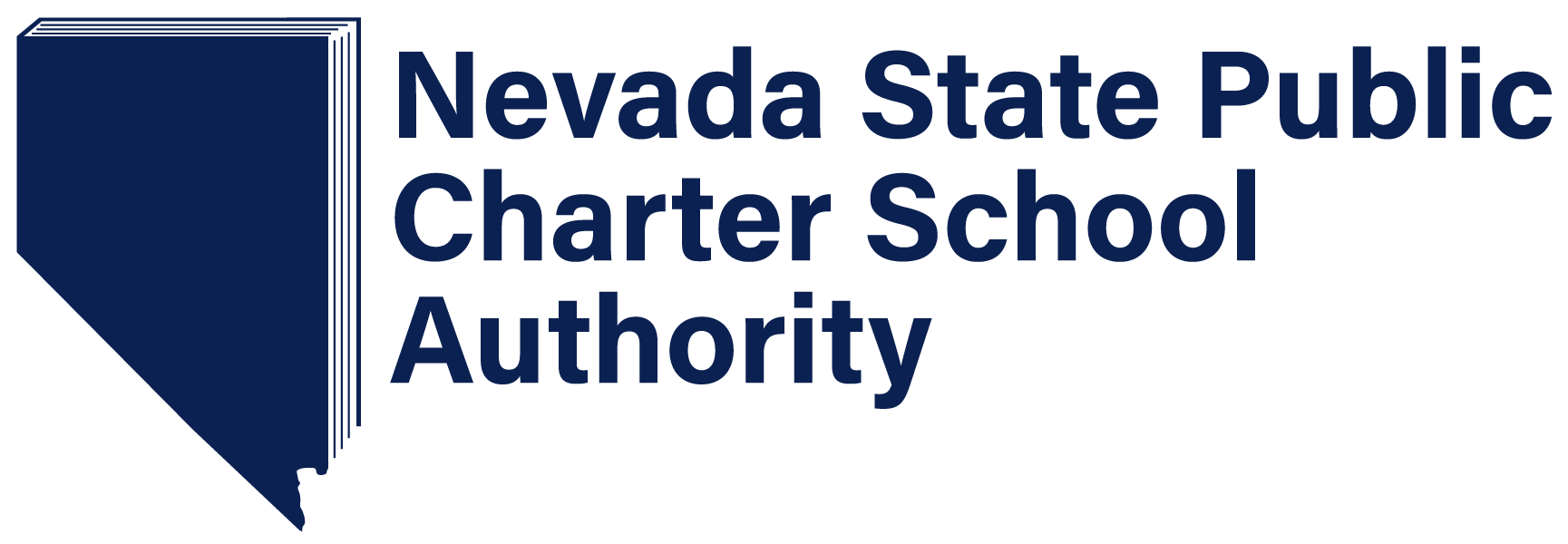 6
Questions
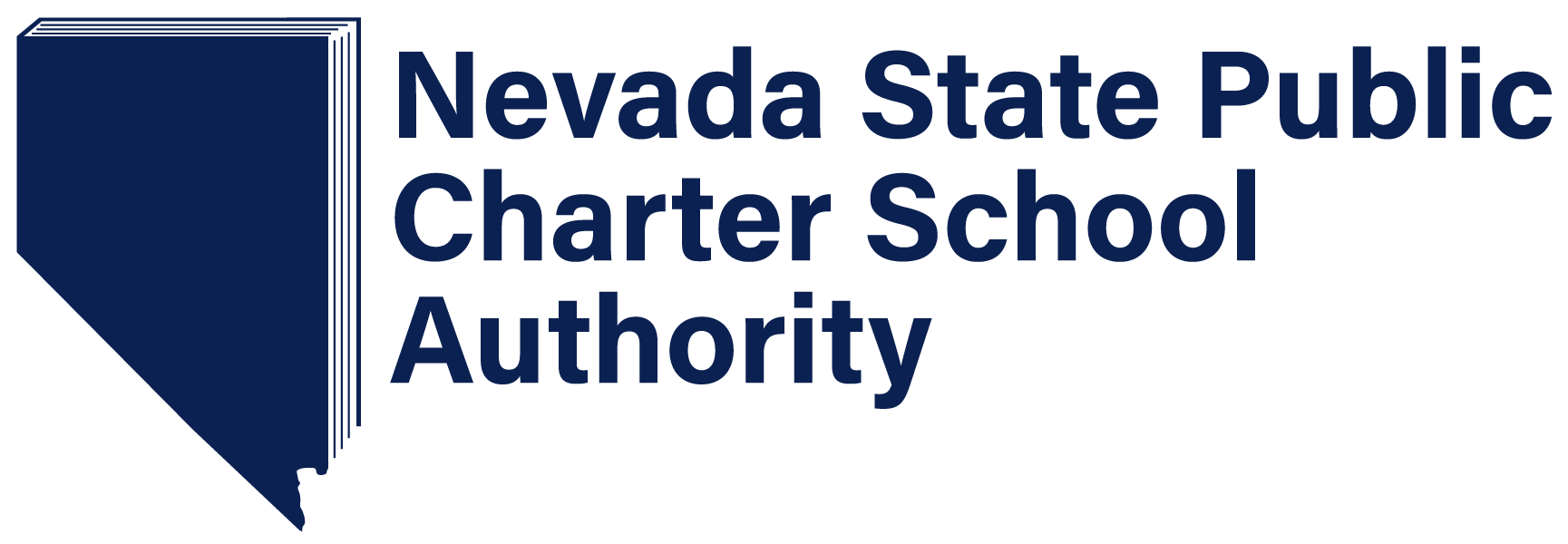 7